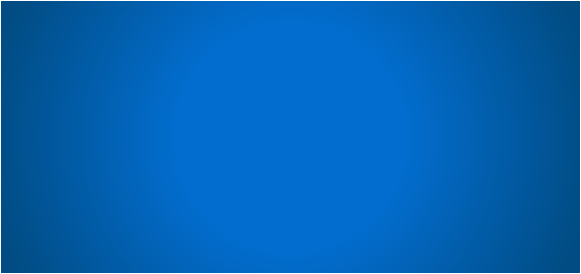 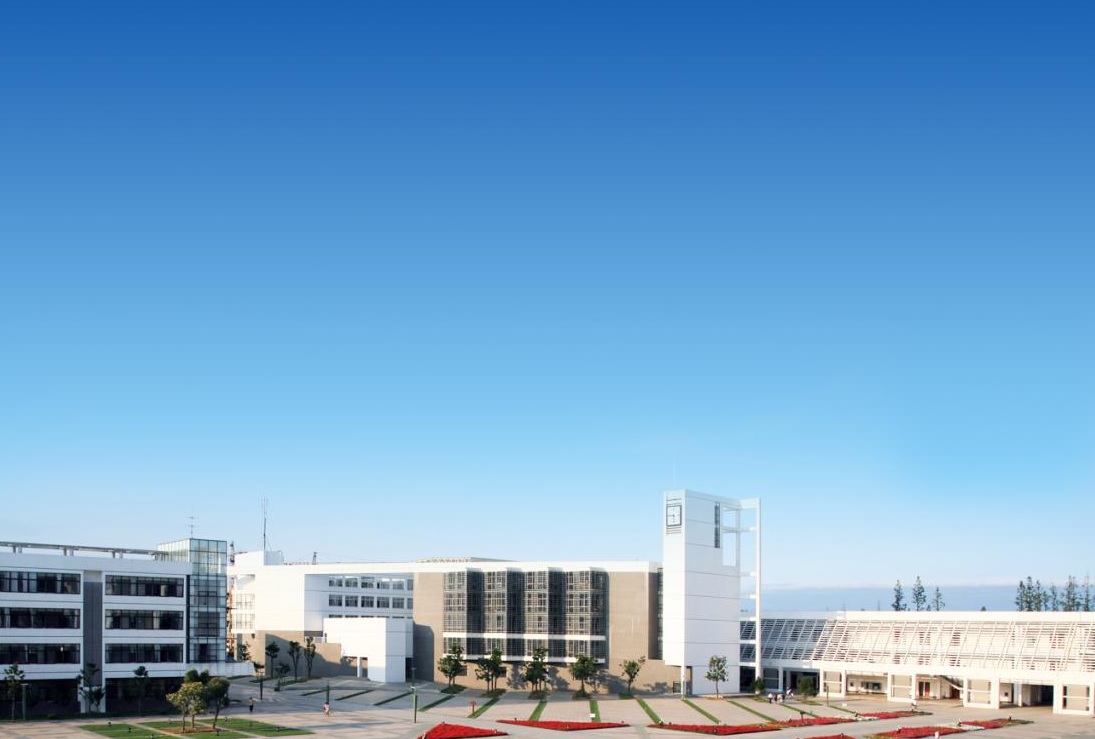 规划人生，迎接挑战
PPT模板下载：www.1ppt.com/moban/
职业兴趣探索
爱使一个人适于从事任何工作。
Love makes one fit for any work.
		--乔治·赫伯特
[Speaker Notes: 主标题页]
教学目标
理解兴趣的重要性，兴趣是人们获得工作满意度、职业稳定性和职业成就感的重要影响因素。
掌握霍兰德兴趣理论，能够利用多种方法对自己的兴趣进行探索，确认自己的霍兰德兴趣类型代码。
学会处理兴趣和专业，兴趣和工作之间的关系，树立平衡与发展的观念。
普遍现象
有的人自己的兴趣十分模糊；
有的人兴趣过于广泛，但是不持久；
有的人兴趣明显，却由于某种原因进入了一个与自己兴趣不相符合专业。等等。
共
同
点
想知道怎样才能将自己的兴趣与未来的职业结合起来！
漂在水上的足球场
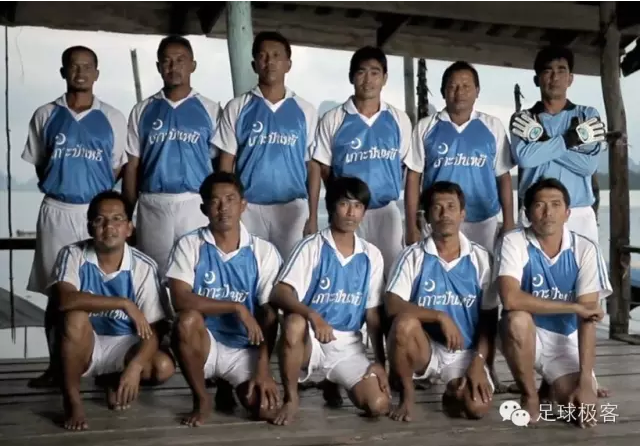 与职业选择有联系的个性特征有：
兴趣、需求、
气质、性格、
职业能力、
职业价值观
课堂游戏：回忆幸福时光
请放松，深呼吸，回忆三个自己感到特别愉快，忘记时空和自己的时候。请仔细回想当时的场景细节以及自己的感受。

讨论：人在什么时候感到幸福？
兴趣与投入的关系
人在什么时候
感到幸福？
美国芝加哥大学心理学教授Mihaly Csikszentmihalyi发现：当人们在专心致志地、积极地参与从事某种活动、忘记了时空和自己的时候，他们感到最为愉快和满足。他将这种状态称之为“FLOW”（流动）--“聚精会神”、“忘我”的状态。
一、兴趣、职业兴趣与生涯发展的关系
兴趣是人们力求认识、掌握某种事物，并经常参与该种活动的心理倾向; 是人们积极探究某种事物的认识倾向。
   兴趣是职业生涯选择的重要依据。
   职业兴趣与工作满意度、职业稳定性和职业成就感之间都存在着明显的关联。
职业兴趣是人从事职业活动
的强有力的动力之一。
想从事某种职业的愿望，就表明了你的职业兴趣。
在选择职业时，兴趣是必不可少的重要因素。
在选择职业时，求职者不妨多问一问自己：



只有有了兴趣，人做事才会有积极性。
我喜欢这种职业吗？
我喜欢干这种工作吗？
研究表明
如果怀着兴趣从事某种工作，能发挥全部才能的80%以上，并且工作过程中有创造性、主动性，不易疲劳，效率高。
别人看来枯燥无味的工作，从业者也会觉得乐趣无穷。
相反，如果从事没有兴趣的工作，那这种工作在心理上便会成为一种负担，只能发挥全部才能的20%-30%，并且会表现出工作时比较被动，工作态度十分消极，工作效率低，无精打采，业绩平平无所作为。
不幸的现状与思考
在找到第一份工作后，50%大学生选择在一年内更换工作；两年内大学生的流失率接近75%。
表
明
大学生对自己的
第一份工作不满意！
为什么？
同一调查表明：
大学生先就业后择业，第一份工作仅仅是学校到社会的跳板，             ；
“没有太多思考”就“跟着感觉走”地选择了第一份工作的               ；
在择业的同时考虑“兴趣爱好”和“未来发展空间”的仅为
33%
16.3%
17.5%
大学生就业跳槽
频繁的原因
恶性循环
第一，就业难的现实压力，选择“先就业后择业”；
第二，用人单位不愿意接受迎接毕业生，需要有一定社会经验者；
第三，第一份职业选择的盲目性，没有做好就业的必要准备，没有考虑“兴趣爱好”、“人职匹配”和“未来发展空间”等因素。
事实证明
兴趣与工作满意度、职业稳定性和职业成就感密切关联。
二、兴趣的类型与测量
小游戏：迷路
假如某一天，你开着车走在一个陌生的城市，到达一个十字路口的时候，你发现之前朋友告诉你的标志建筑物不见了，你发现自己迷路了，这时候，你会怎么做？给你几个备选答案。
你会怎么做？
买地图，找路标，自己查着去
问路，向他人寻求帮助
自己开着车一圈一圈的找，直到找到目的地为止
打电话埋怨朋友：你怎么也不跟我说清楚
我从来没有这种类似的事情发生，在去一个陌生的城市之前，我一定会做足功课
既然迷路了就迷路了吧，随便走走玩玩也不错，大不了不去了，回家好了
虽然我们做了几十年的研究，
但是预测个人职业选择的最
有效的方法，却是询者个人
自己想做什么？

              ——约翰.霍兰德  John Holland
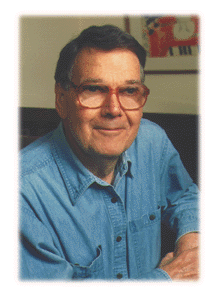 霍兰德的人格类型与职业倾向
霍兰德于20世纪50年代开始研究职业兴趣的测量。1959年，首次提出自己的职业兴趣理论，1973年形成了一个较为系统的理论。
霍兰德的贡献之一就在于提出了“职业兴趣就是人格的体现”，他将自己的理论称为冠以职业名称的人格理论。
霍兰德认为大多数人都可以划分为以下6种职业人格类型：研究型；社会型；现实型；管理型；常规型；艺术型。
霍兰德职业兴趣类型理论
1.职业选择是人格的一种表现，某种类型的职业通常会吸引具有
相同人格特质的人，这种人格特质反映在职业上就是职业兴趣；

2.大多数的职业类型可以分成六种类型：
现实型（简称R realistic type） 研究型（简称I investigative type) 
艺术型(简称A  artistic type) 社会型(简称S  Social type)
企业型（简称E enterprising  type）常规型（简称C conventional  type）

3.个人兴趣是多方面的，不可能集中在一个上，可能或多或少地表现
在六个方面，只是偏好程度不同，因此，通常把最强的三种兴趣的字母
代码来表示一个人的职业兴趣，如：SAI AIS 等。
这个代码就叫：
兴趣类型
霍兰德职业代码
Holland code
你会怎么做？
买地图，找路标，自己查着去——研究型
问路，向他人寻求帮助——社会型
自己开着车一圈一圈的找，直到找到目的地为止——现实型
打电话埋怨朋友：你怎么也不跟我说清楚——管理型
我从来没有这种类似的事情发生，在去一个陌生的城市之前，我一定会做足功课——常规型
既然迷路了就迷路了吧，随便走走玩玩也不错，大不了不去了，回家好了——艺术型
做一做
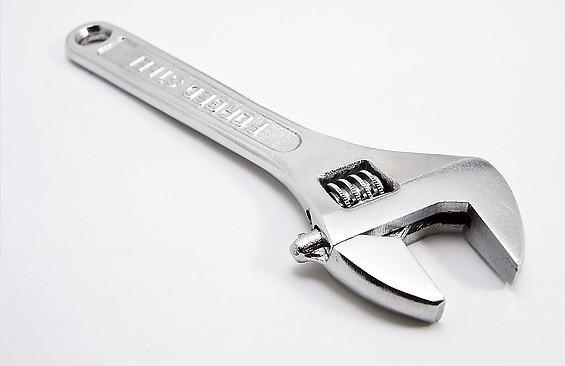 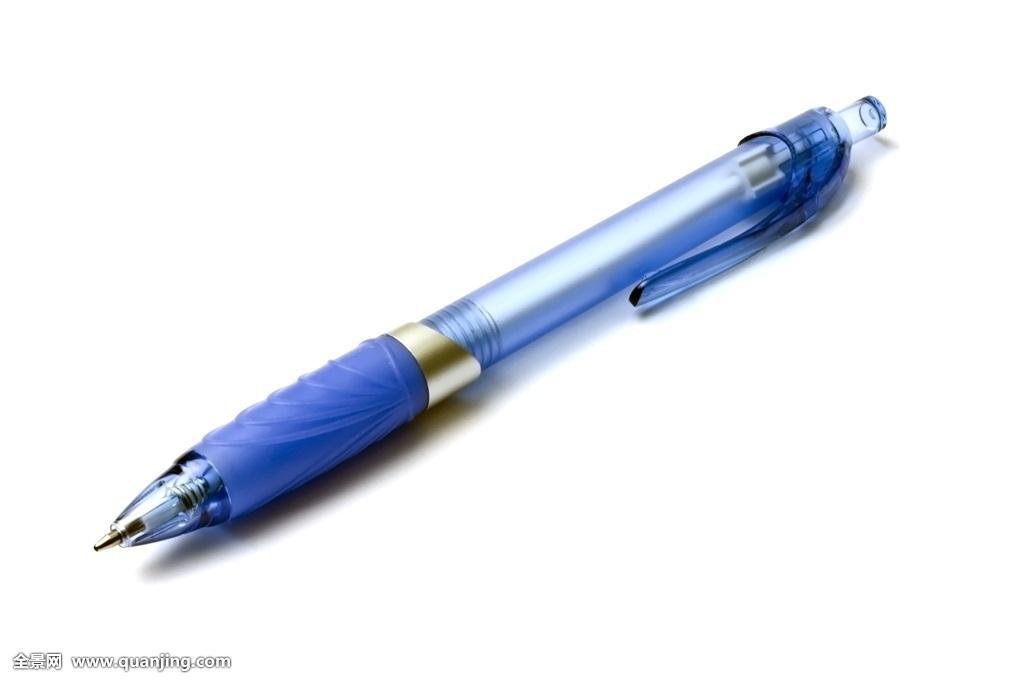 商业模式与
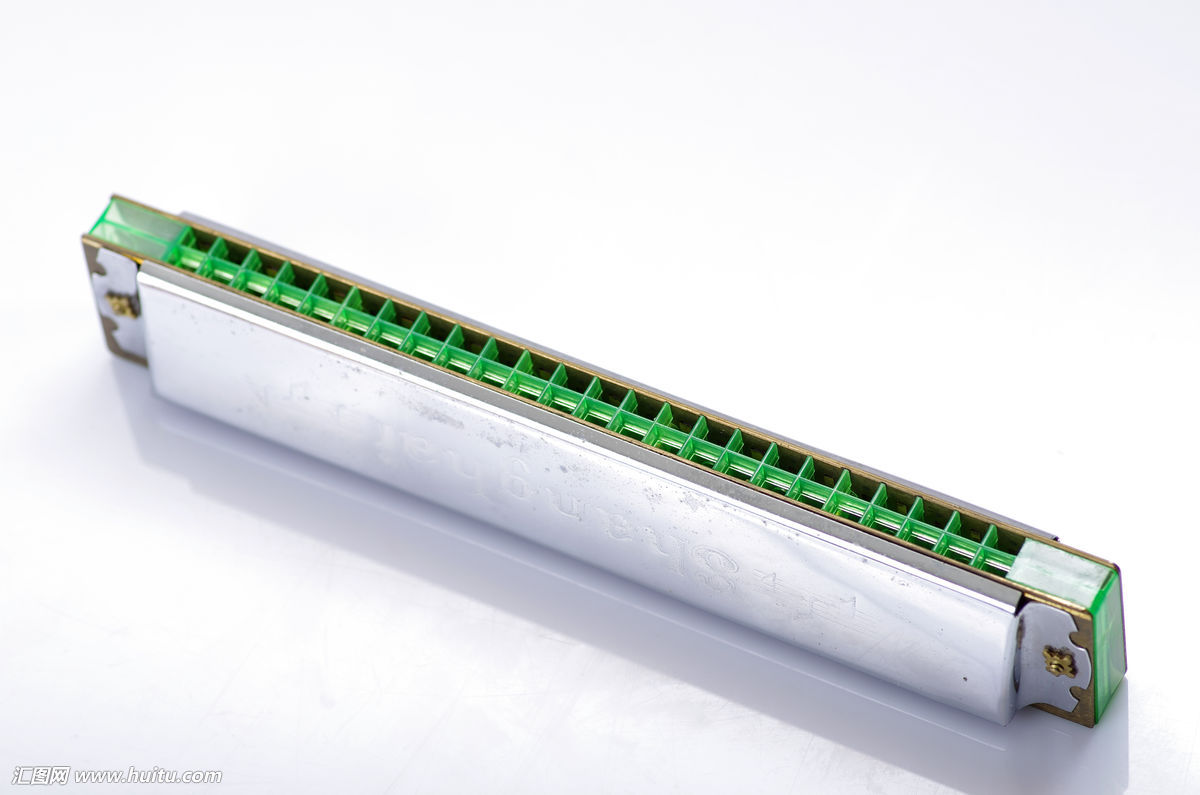 商业模式与
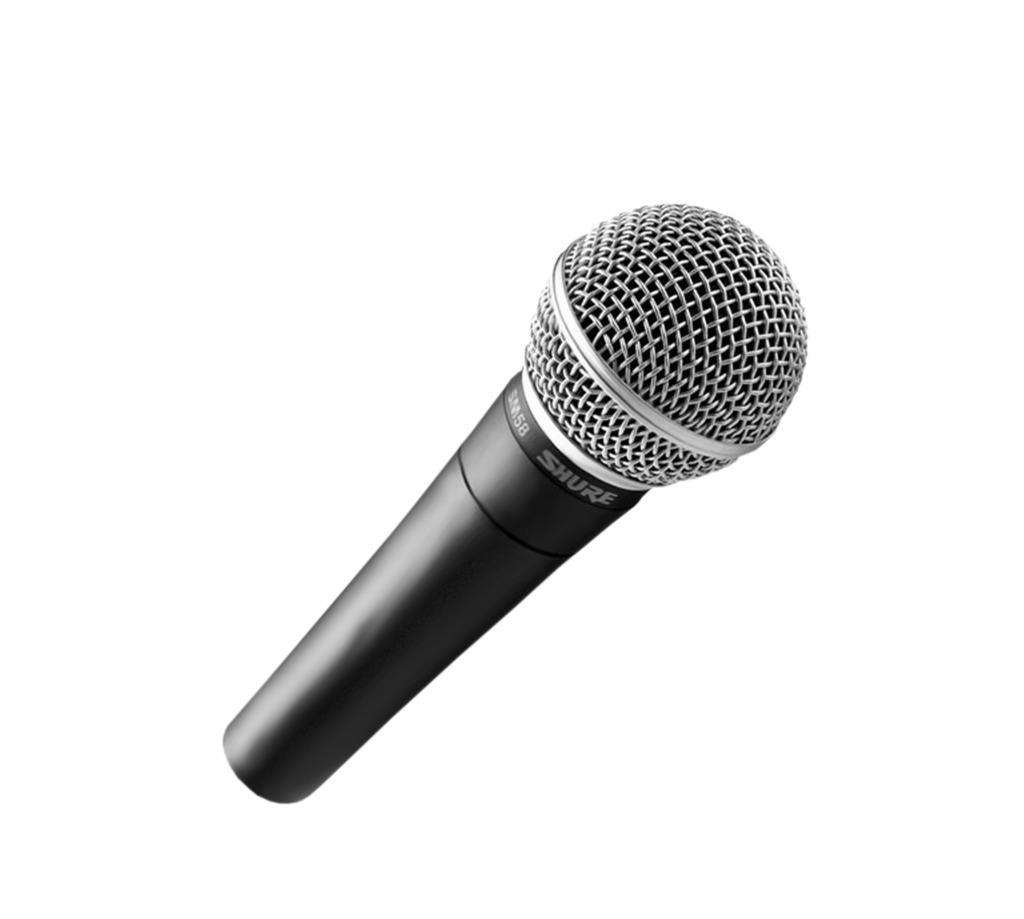 生涯“抓周”
扳   手                  放大镜
圆珠笔                 口    琴
话   筒                 洋娃娃
为什么选TA？
因为……
类型分析
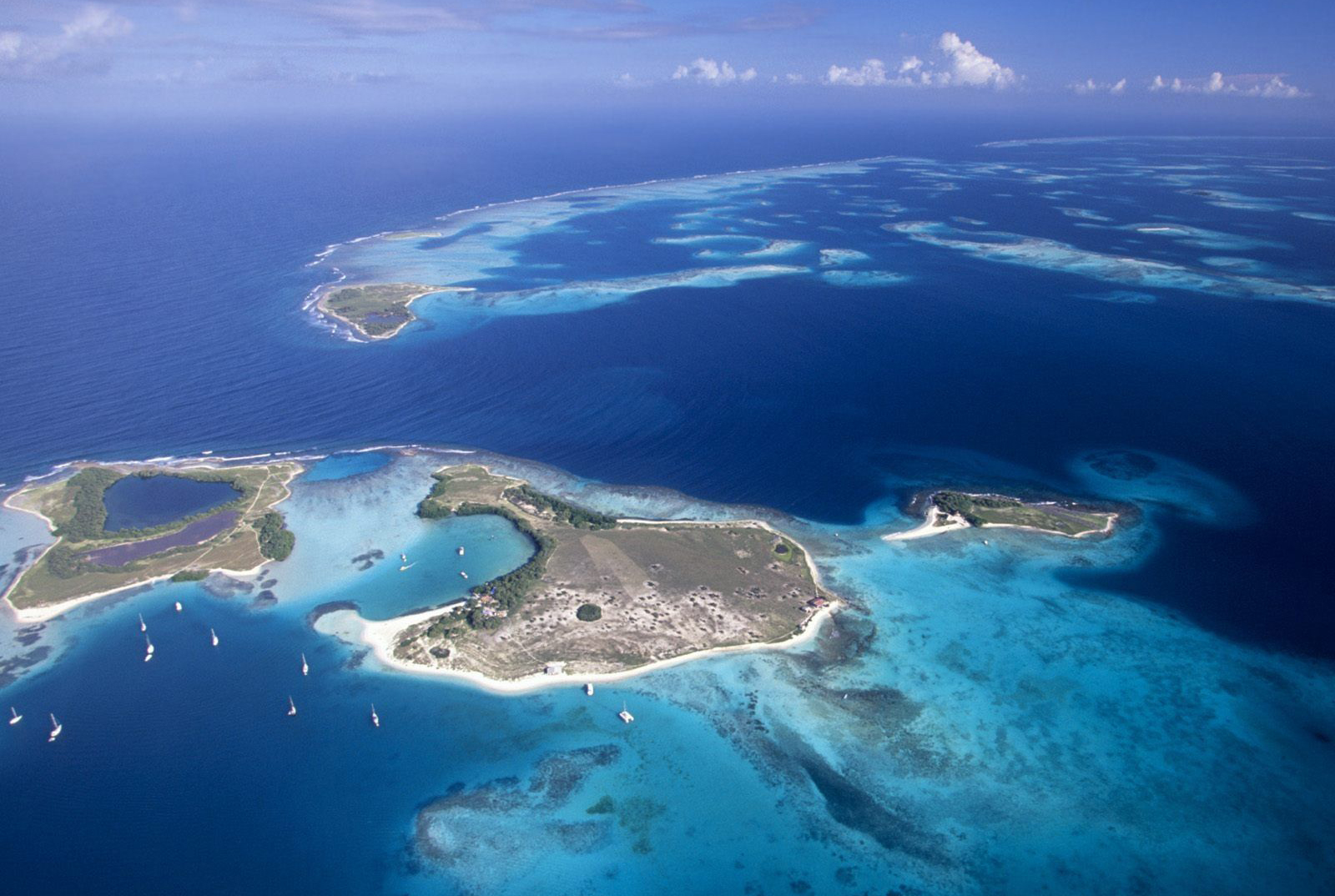 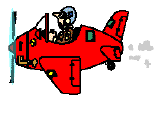 兴趣测试
免费旅游机会
恭喜你！你获得了一次免费旅游度假的机会。有机会到太平洋中六个岛屿中的一个度假，唯一的要求是你必须要在这个岛上待满至少半年的时间。请不要考虑其他的因素，仅凭自己的兴趣挑出你最想前往的一个岛屿。
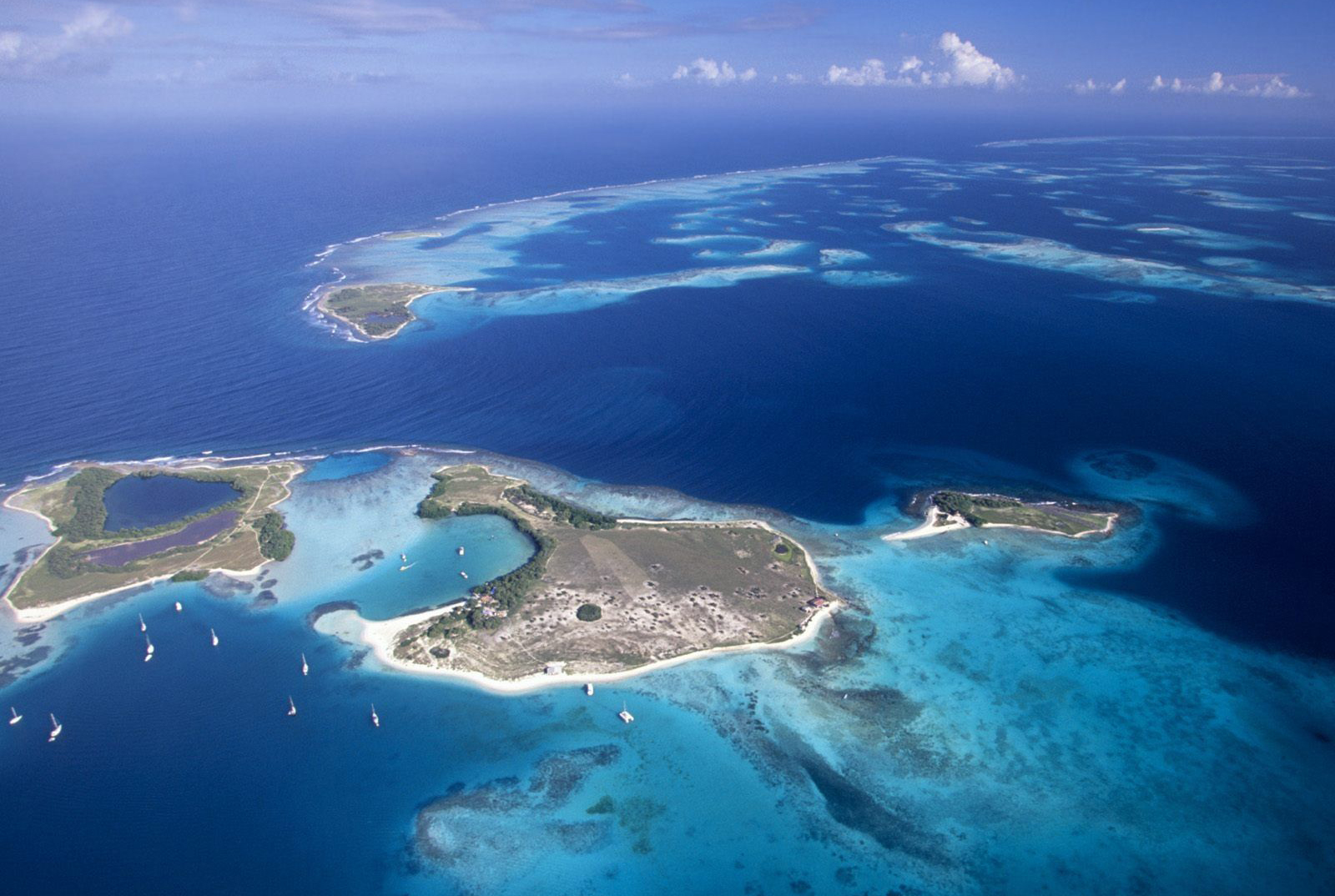 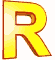 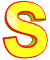 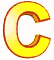 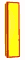 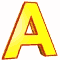 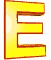 自然原始的岛
现代、井然的岛
温暖友善的岛
美丽浪漫的岛
深思冥想的岛
显赫富庶的岛
你看一看地图，上面有六个岛屿
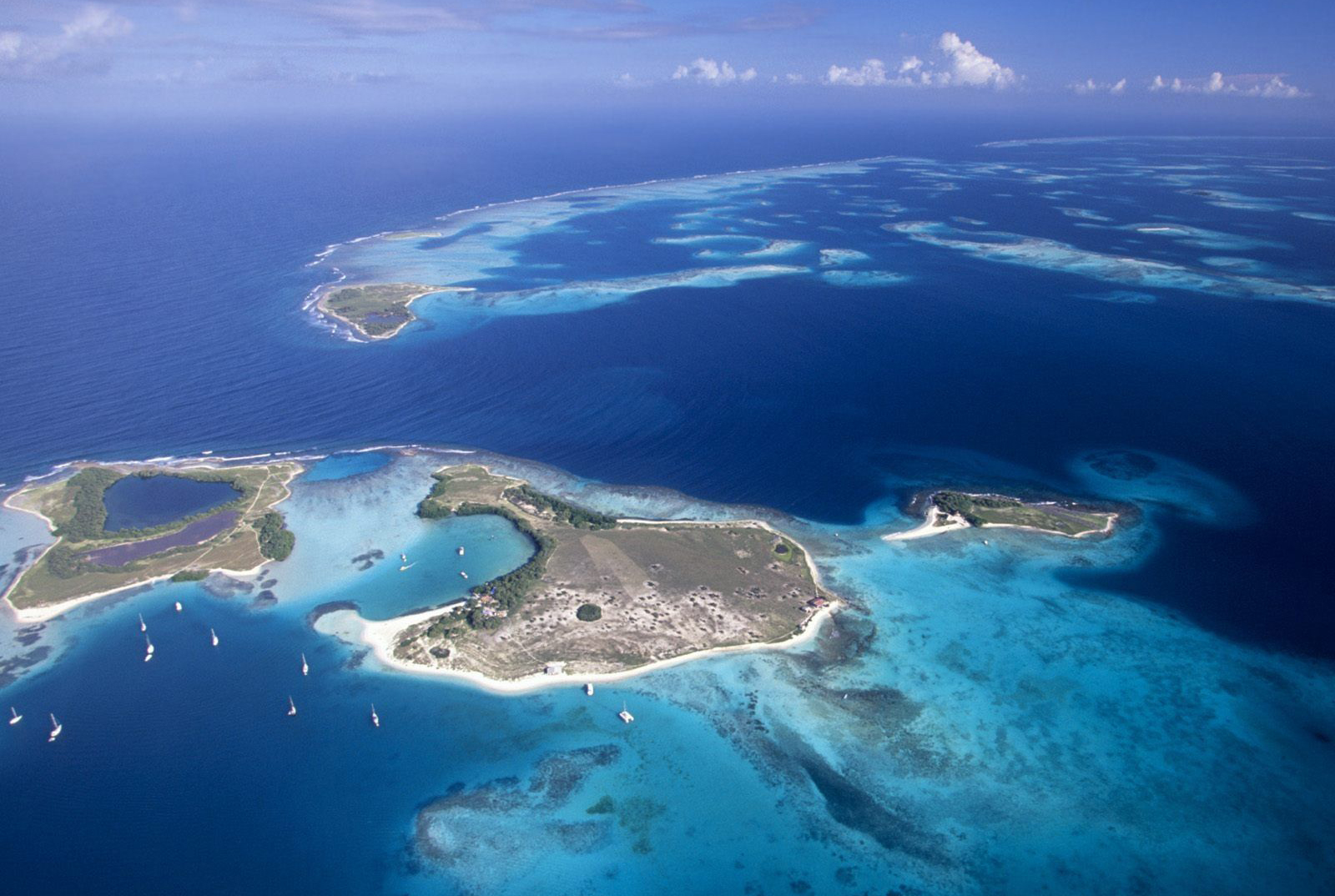 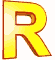 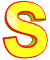 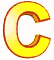 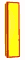 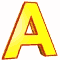 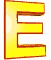 现代、井然的岛屿
自然原始的岛屿
温暖友善的岛屿
美丽浪漫的岛屿
深思冥想的岛屿
9
13
14
12
11
10
8
4
3
2
1
0
6
7
5
15
显赫富庶的岛屿
开始计时
你有15秒时间选择，哪个岛是你最想降落的？
[Speaker Notes: 强调是自己兴趣的偏好价值，而非社会价值。]
R岛  自然原始的岛屿
岛上保留有热带的原始植物，自然生态保持得很好，也有相当规模的动物园、植物园、水族馆。岛上居民以手工见长，自己种植花果蔬菜、修缮房屋、打造器物、制作工具。
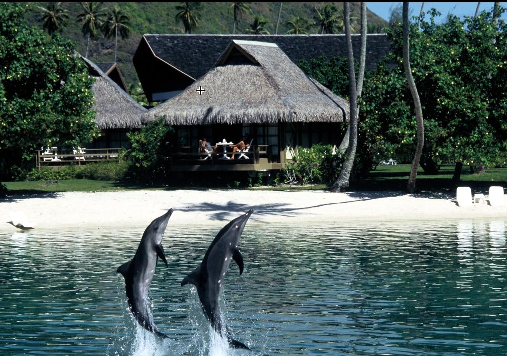 [Speaker Notes: 寻找图片]
I岛  深思冥想的岛屿
岛上人迹较少，建筑物多僻处一隅，平畴绿野，适合夜观星象。岛上有多处天文馆、科博馆以及科学图书馆等。岛上居民喜好沉思、追求真知，喜欢和来自各地的哲学家、科学家、心理学家交换心得。
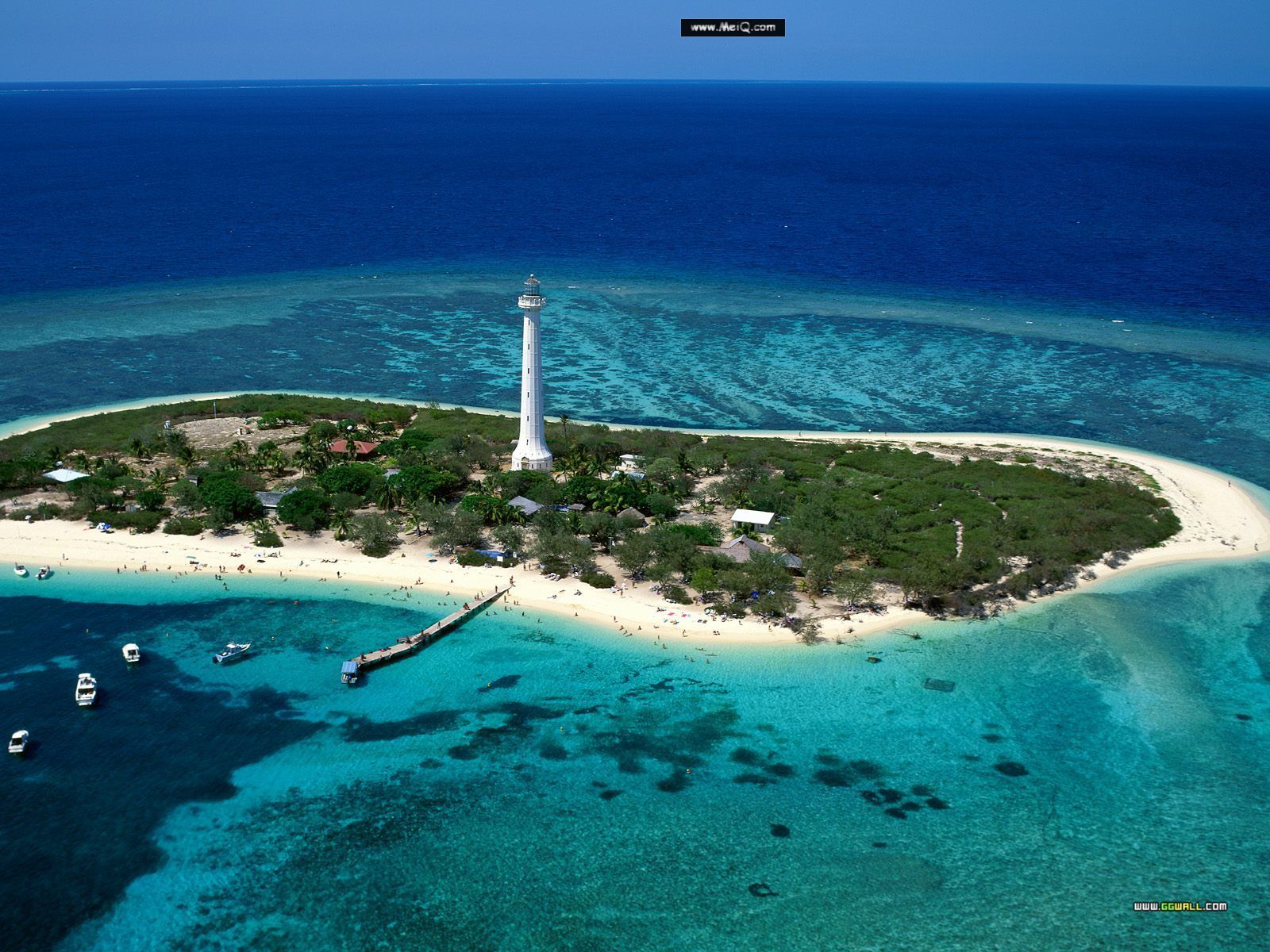 A岛 美丽浪漫的岛屿
岛上充满了美术馆、音乐厅，弥漫着浓厚的艺术文化气息。 同时，当地的原住民还保留了传统的舞蹈、音乐与绘画，许多文艺界的朋友都喜欢来这里找寻灵感。
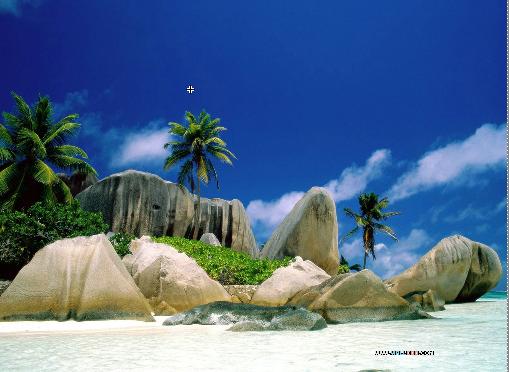 S岛 温暖友善的岛屿
岛上居民个性温和、十分友善、乐于助人，社区均自成一个密切互动的服务网络，人们多互助合作，重视教育，弦歌不辍，充满人文气息。
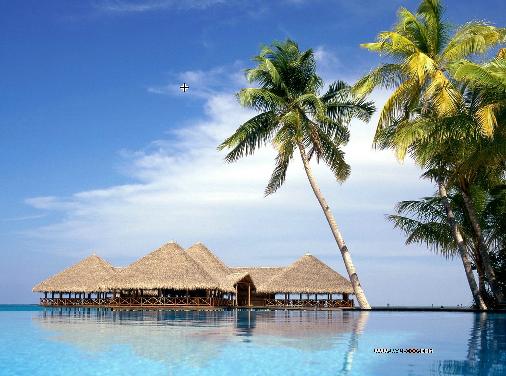 E岛 显赫富庶的岛屿
岛上的居民热情豪爽，善于企业经营和贸易。岛上的经济高度发展，处处是高级饭店、俱乐部、高尔夫球场。来往者多是企业家、经理人、政治家、律师等。
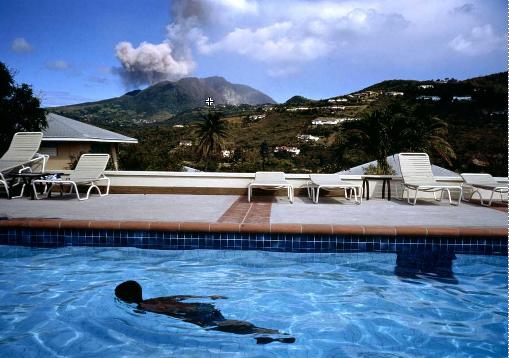 C岛  现代、井然的岛屿
岛上建筑十分现代化，是进步的都市形态，以完善的户政管理、地政管理、金融管理见长。岛民个性冷静保守，处事有条不紊，善于组织规划。
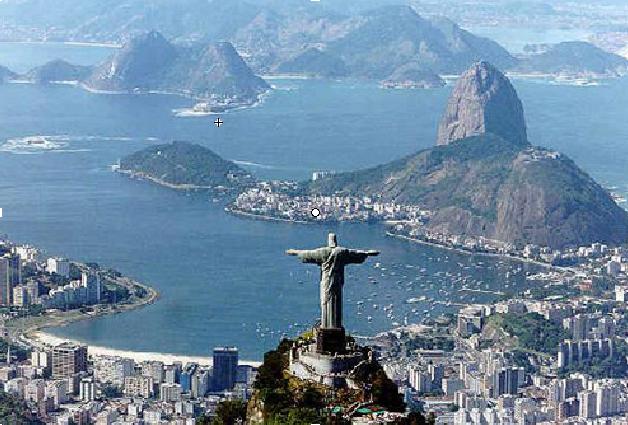 二、霍兰德职业兴趣类型理论
选择R岛的同学请举手
二、霍兰德职业兴趣类型理论
选择I岛的同学请举手
二、霍兰德职业兴趣类型理论
选择A岛的同学请举手
二、霍兰德职业兴趣类型理论
选择S岛的同学请举手
二、霍兰德职业兴趣类型理论
选择E岛的同学请举手
二、霍兰德职业兴趣类型理论
选择C岛的同学请举手
霍兰德职业兴趣
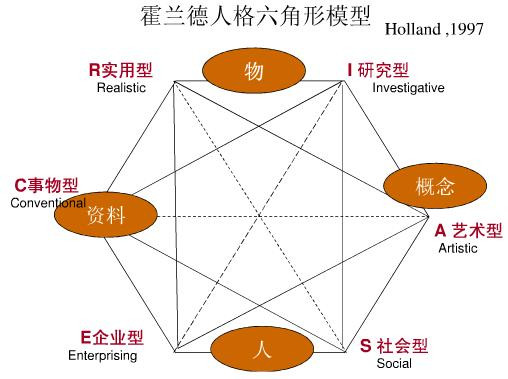 相邻
相隔
相对
职业选择原则
适宜原则：即每种职业人格类型的人适宜从事同种类型的职业。 如：S型人格类型的人从事S型职业。
相近原则：即每种职业人格类型的人选择从事与人格类型相近类型的职业，比较容易适应。如：S型人格类型的人从事与其相邻E型或A型职业。
中性原则：即人们选择从事与人格类型成中性关系类型的职业，经过艰苦努力，也较容易适应。 如：S型人格类型的人从事与其相隔一个类型的C型或I型职业。
相斥原则：即人们如果选择与人格类型相斥关系类型的职业，则很难适应。 如：S型人格类型的人从事与其相对立的R型职业。
职业兴趣再测试
"事务型：“是”（7，19，29，39，41，51，57），否（5，18，40）
 "实用型“是”（2，13，22，36，43），否（14，23，44，47，48）
"研究型 “是”（6，8，20，30，31，42），否（21，55，56，58）
"企业型 “是”（11，24，28，35，38，46，60），否（3，16，25）
 "社会型 “是”（26，37，52，59），否（1，12，15，27，45，53）
 "艺术型 “是”（4，9，10，17，33，34，49，50，54），否（32）
本讲推荐
图书：只要开始，永远不迟
视频：做一个梦想实现家（林志颖开讲啦）